North Atlantic Crossing
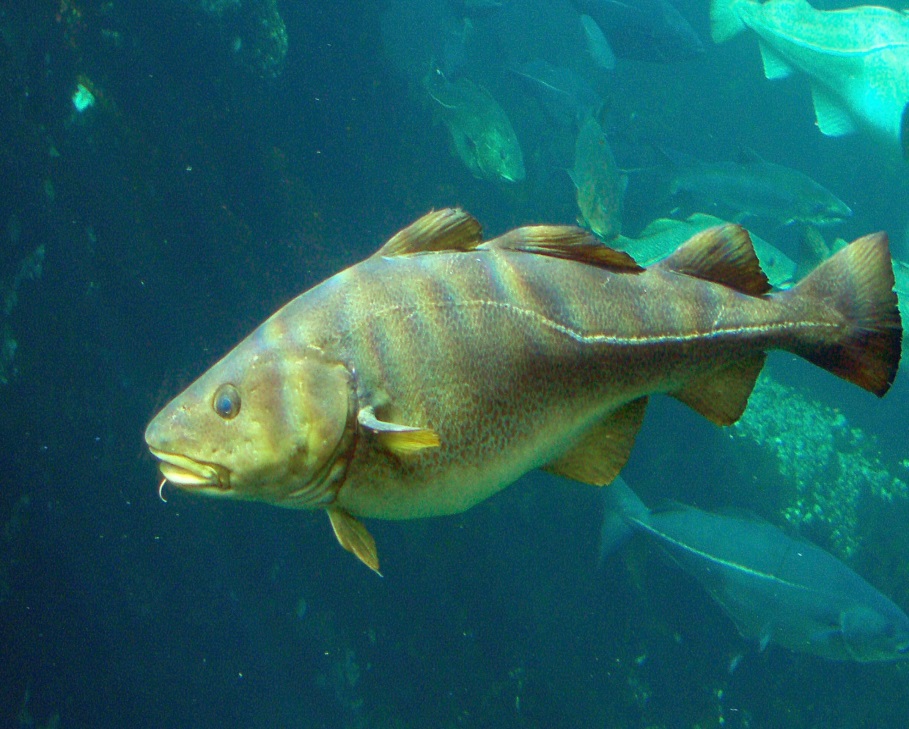 Chronology of Conquest
1 year after 1492, the Spanish return and start colony of Hispaniola 

Spaniards move further inland 

Cortes (starting in 1519) conquers Aztecs 

Pizarro conquered the Inca (call New Castile)
Treaty of Tordesilla
Reason for Spanish Success
Germs 

Guns
Guaman Poma
We have been crushed to the groundWe lie in ruins Where we once saw beauty and valor, there is nothing but grief and suffering
Americas
Spanish Colonial System:
Catholic dioceses with archbishops 
Viceroy 
King received 20% of new world goods
Americas
Encomienda System

Hacienda System 

The Mita System 

Chattel Slavery
Settler Colonies of North America
Early 1600s the English, Dutch, and French began to establish colonies in North America 

Investment companies and government worked together
Social-North America
Did not find large empires 

White Europeans secured land by signing treaties with natives
Social North America
Many women migrated from France and England to the New World  

Push natives west; racism 

Little desire to convert; first African slaves arrived in VA in 1619
West Africa
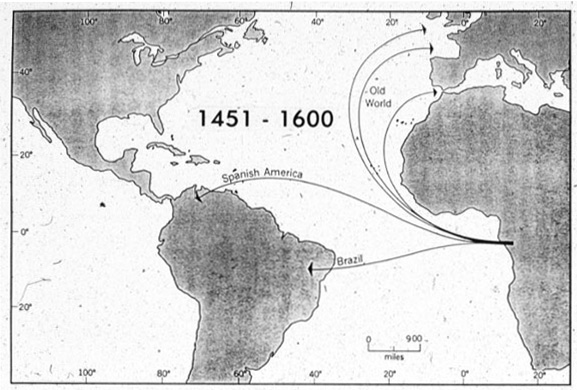 Guns, Germs and Steel
https://www.youtube.com/watch?v=UsKBFXe7biQ